Эффективные пути  и средства формирования представления старших дошкольников о здоровом образе жизниВыполнила Широчкина Н.Н.
ТЕРЕТИЧЕСКАЯ БАЗА ИССЛЕДОВАНИЯ:
Исследования ученых (А.М. Амосова, А.И. Антонова, Е.Б. Бреевой, Г.А. Бутко, В.М. Нилова, Ю.П. Лисицына, В.П. Петленко, И.В. Журавлевой, А.А. Покровского, Е.Л. Семеновой, С.М. Степановой, Г.И. Царегородцева, Г.Х. Шингарова, А.Ф. Аменд, С.Ф. Васильева, М.Л. Лазарева, О.В. Морозовой, Т.В. Поштаревой, О.Ю. Толстовой, З.И. Тюмасевой и др.).
Задачи исследования
МЕТОДЫ ИССЛЕДОВАНИЯ:
- теоретико-методологический анализ   психолого-педагогической литературы по исследуемой проблеме, 
- эмпирические методы: изучался опыт работы педагогов ДОУ по проблеме исследования;
- диагностические методы: методика «Незаконченные предложения», анкетирование.
1
констатирующий
2
формирующий
3
контрольный
Этапы эксперимента
Уровни развития отношений ребенка к здоровью и мотивации здорового образа жизни
Результаты анкетирования родителей
Содержание работы с детьми по формированию  представлений о ЗОЖ
Формы работы с детьми по блоку «Здоровье – бесценный дар природы»
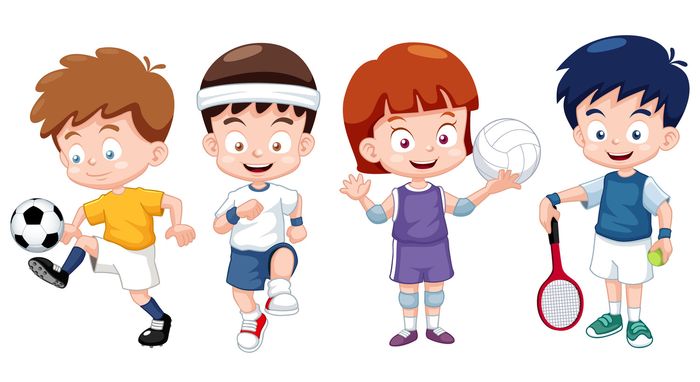 Минутка размышления 
«Почему важно быть здоровым?»; 
Заучивание стих-я 
«Мы растем здоровыми»;
Выпуск стенгазеты «Будьте здоровы!»
Д/и «Опасно - не очень»
П/и «Мы веселые ребята»
Чтение Б. Канетти «Откуда 
Берутся болезни?» и др.
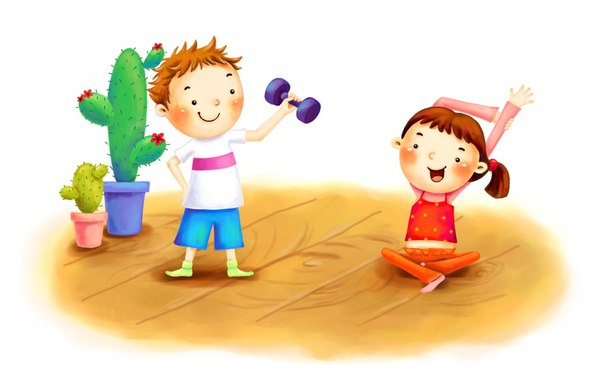 Формы работы с детьми по блоку «Движение – путь к здоровью»
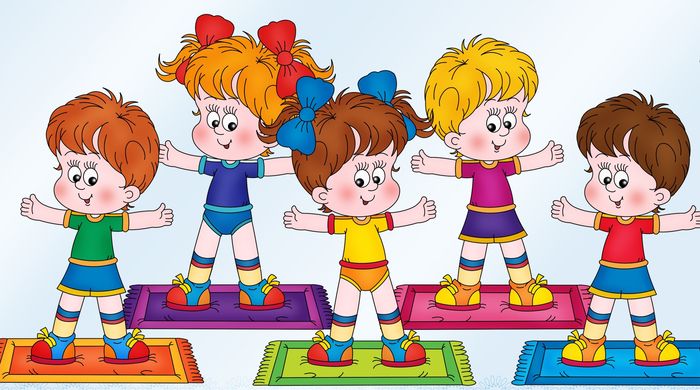 Рассматривание альбома 
«Вечное движение».
П/и «Полоса препятствий»
Рисование иллюстраций к 
стенгазете «Будьте здоровы!» 
Беседа «Какие движения 
лечат? 
Эстафета «Тоннель» и др.
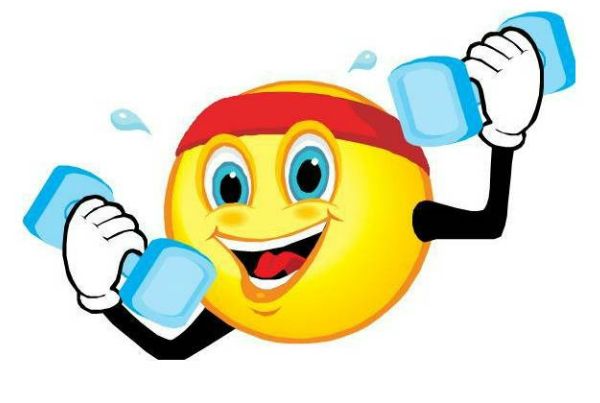 Формы работы с детьми по блоку «Если хочешь быть здоров – закаляйся»
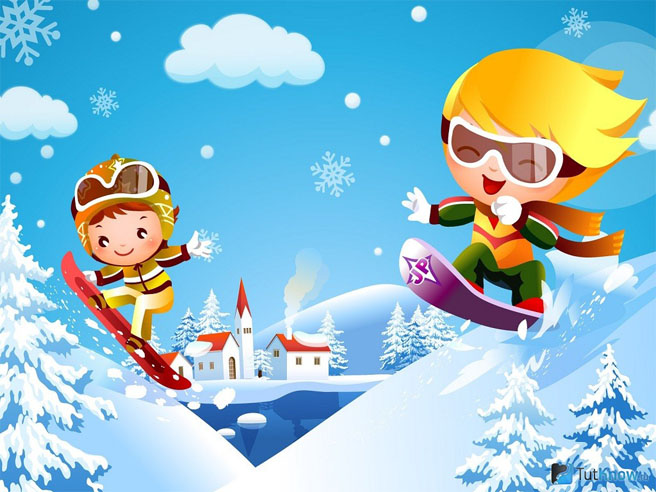 Знакомство с видами и 
основными правилами 
закаливания. 
Инсценирование отрывка 
из сказки «Краденое солнце». 
Беседа «Когда солнце – наш друг?». 
Д/и «Полезно-вредно». 
Путешествие в лабораторию 
Айболита 
– опыт «Как дышат растения» и др.
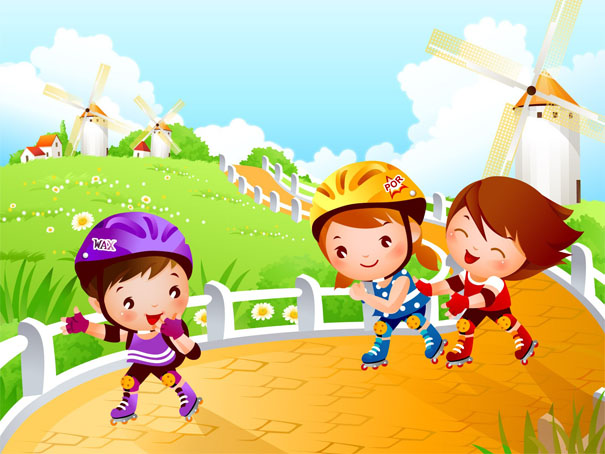 Формы работы с родителямина формирующем этапе
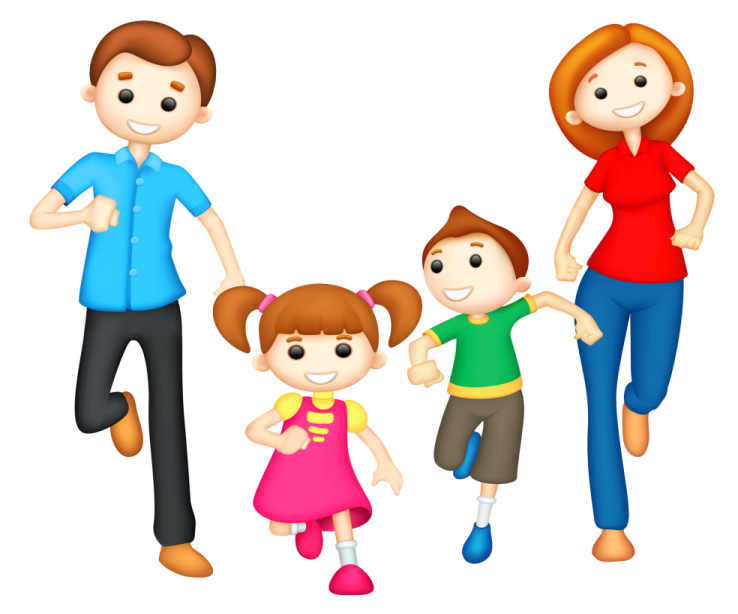 Выпуск газеты детского сада
(рубрика «Страничка Здоровья»
Почта здоровья
Консультации
Лепбук
Семинары-практикумы
Деловые игры и тренинги 
Открытые дни» для родителей 
Спортивная игра «Поход в 
страну Здоровья»
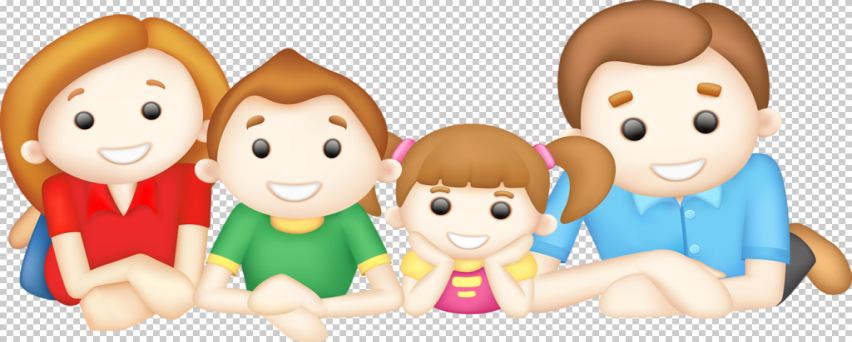 Уровни развития отношений ребенка к здоровью и мотивации здорового образа жизни (контрольный этап)
Сравнительные результаты эксперимента
Результаты анкетирования родителей (контрольный этап)
Сравнительные результаты эксперимента
БЛАГОДАРИМ 
ЗА ВНИМАНИЕ!